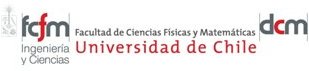 Diagramas de Fase II
CM3201-Ciencia de los Materiales I
Rodrigo Bahamondes S.
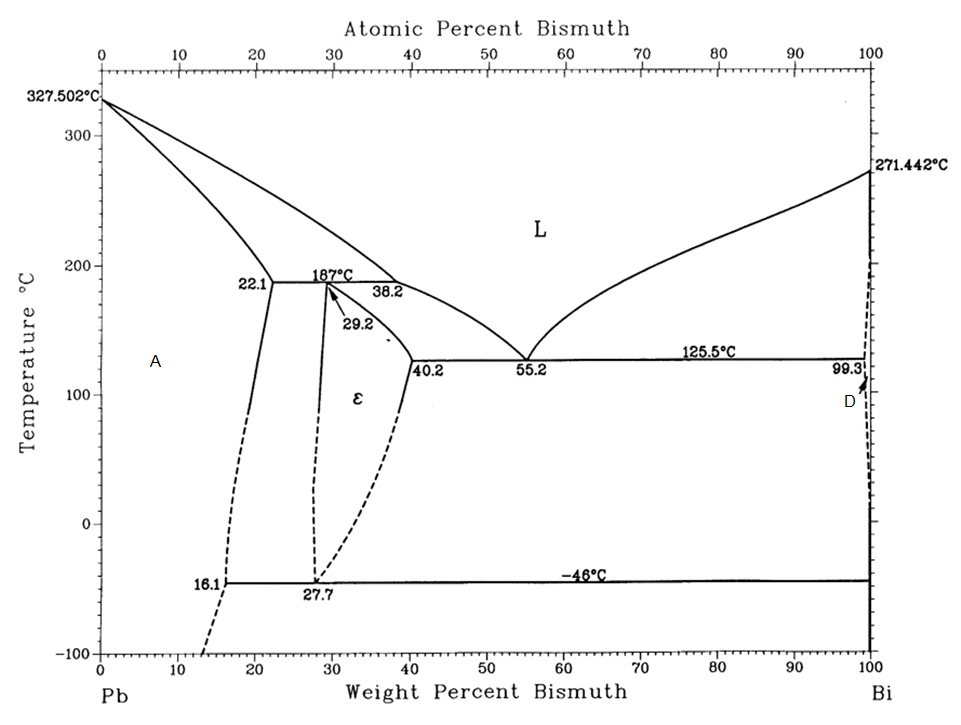 P1
A+L
L+D
e+L
A+e
E+D
A+D
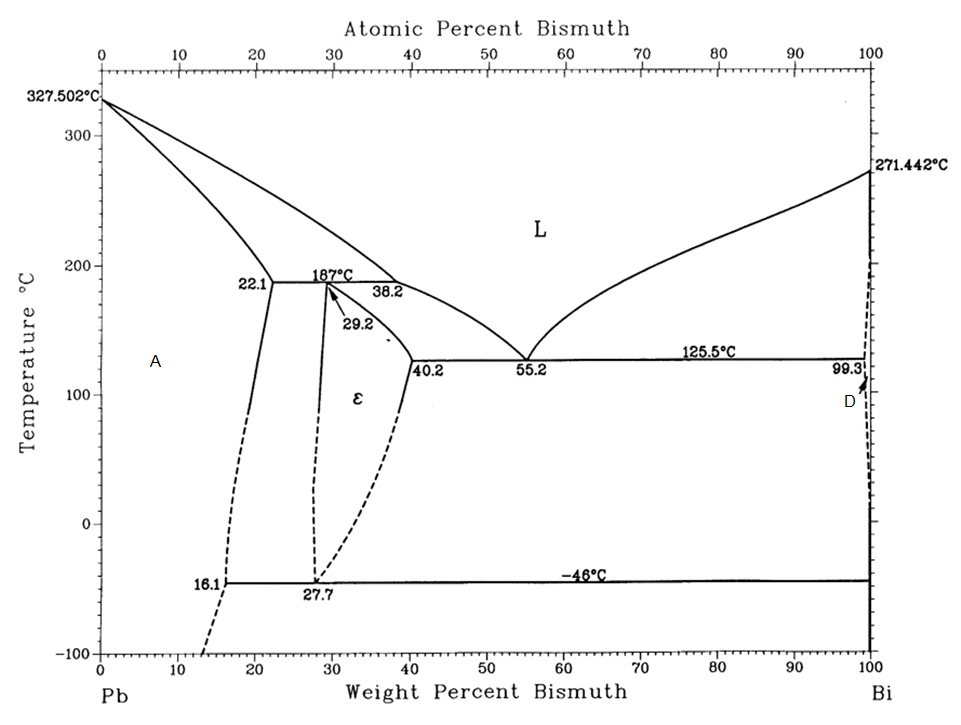 P1
Tfus(Pb)
A+L
L+D
e+L
A+e
E+D
A+D
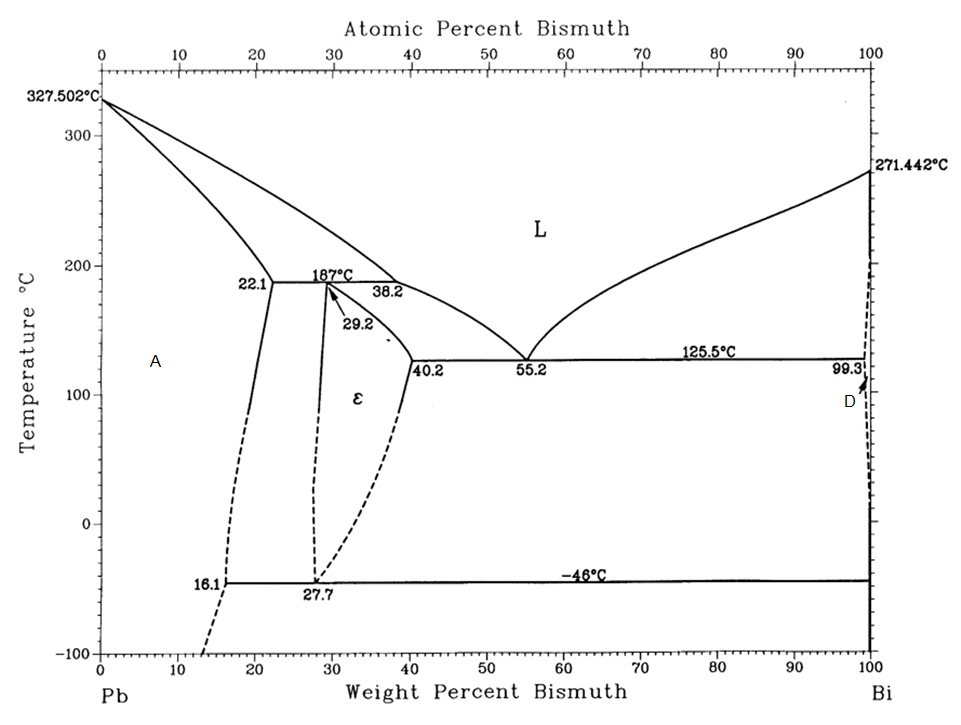 P1
Tfus(Pb)
Tfus(Bi)
A+L
L+D
e+L
A+e
E+D
A+D
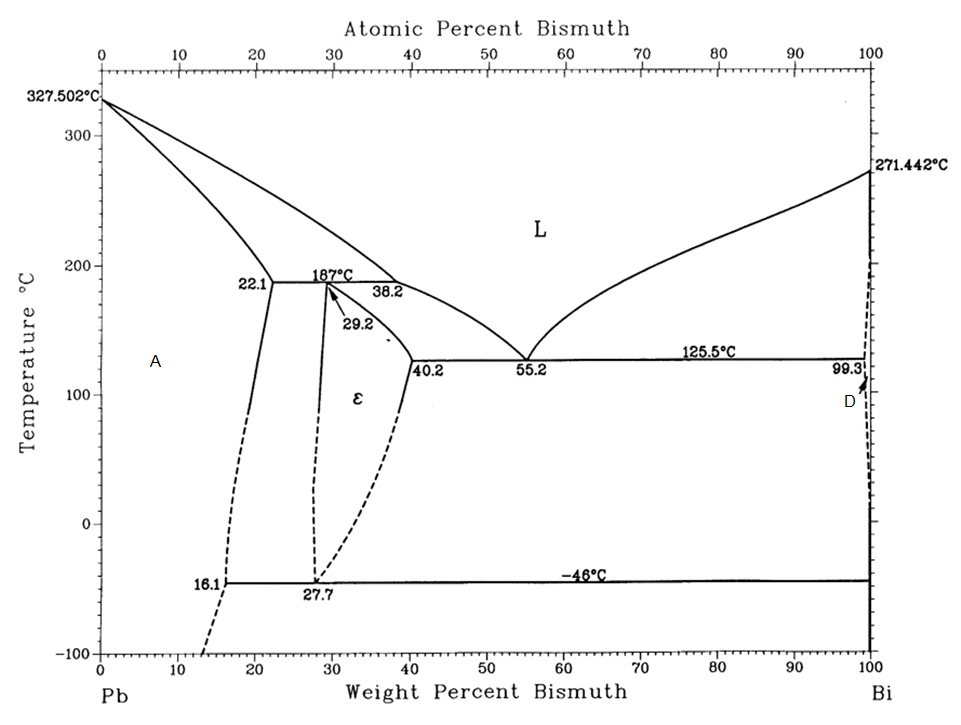 P1
Tfus(Pb)
Tfus(Bi)
A+L
L+D
e+L
A+e
E+D
A+D
Lim Sol (Bi en Pb)
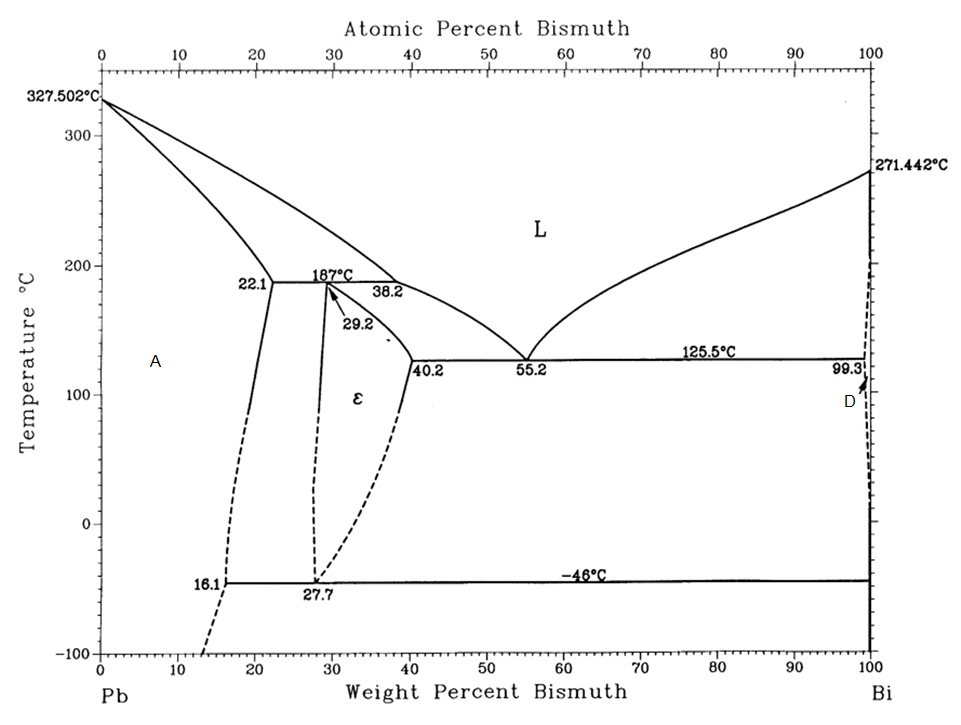 P1
Tfus(Pb)
Tfus(Bi)
A+L
L+D
e+L
A+e
E+D
A+D
Lim Sol (Pb en Bi)
Lim Sol (Bi en Pb)
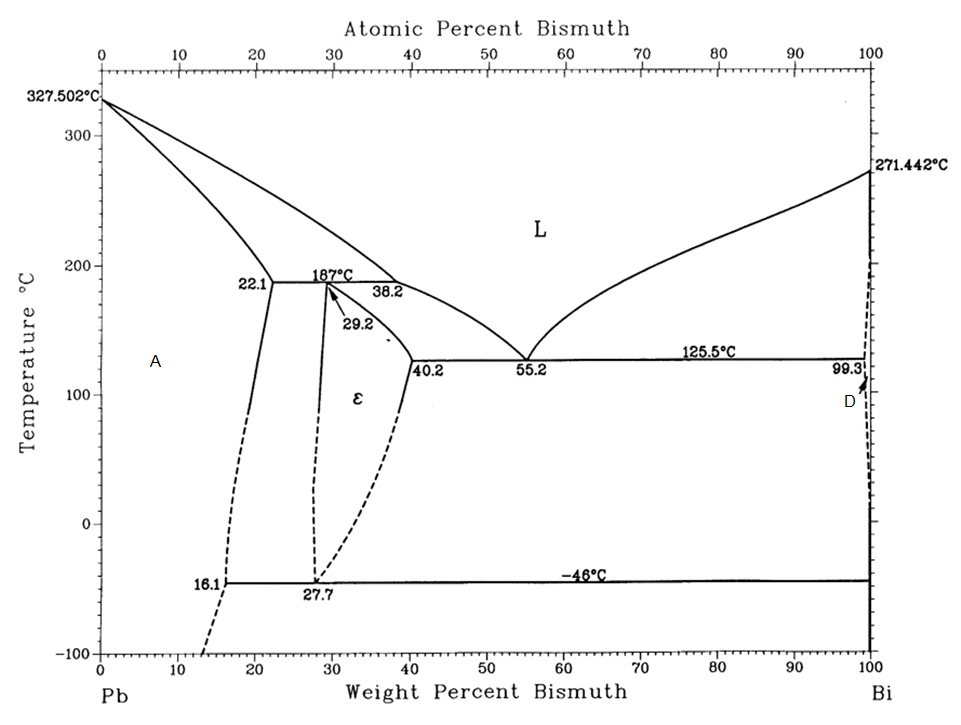 P1
A+L
L+D
e+L
i)
ii)
A+e
E+D
iii)
A+D
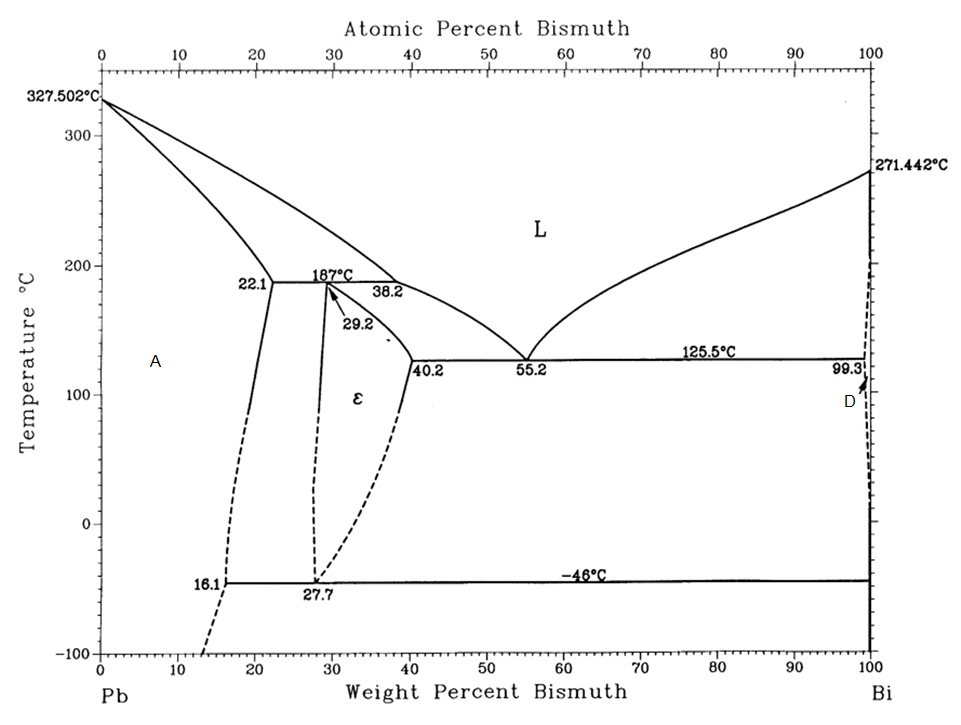 P1
A+L
L+D
e+L
A+e
E+D
A+D
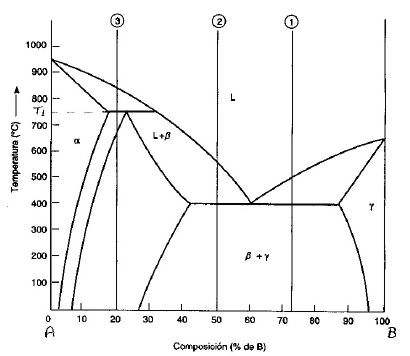 P2
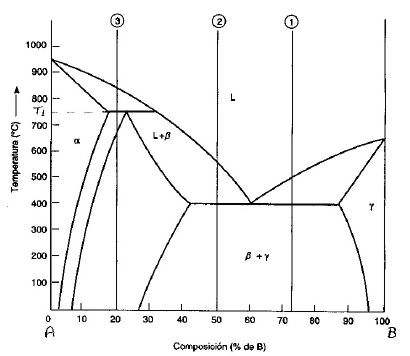 P2a
α+L
α+β
L+γ
β
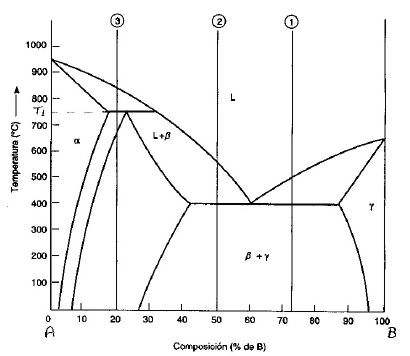 P2b
α+L
i)
α+β
L+γ
β
ii)
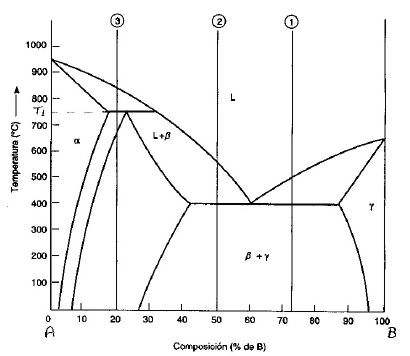 P2c
α+L
α+β
L+γ
β
ii)
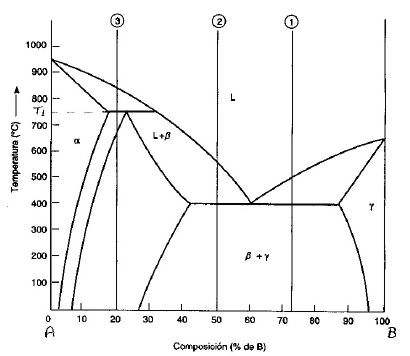 P2c
α+L
α+β
L+γ
β
ii)
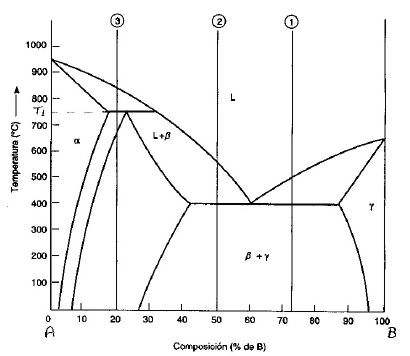 P2d
α+L
α+β
L+γ
β
ii)
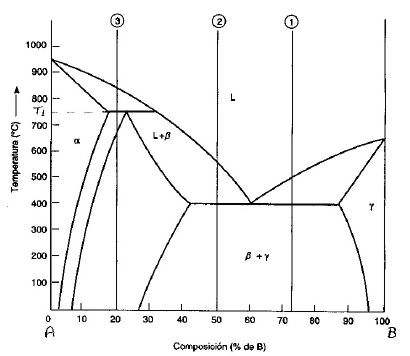 P2e
α+L
α+β
L+γ
β
ii)
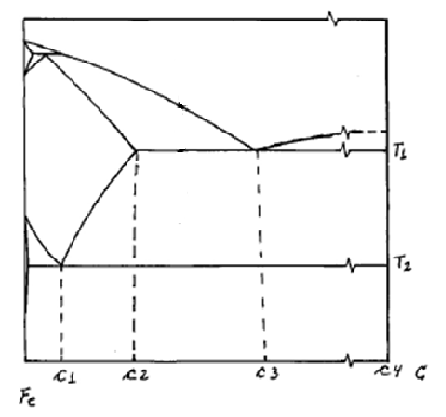 P3
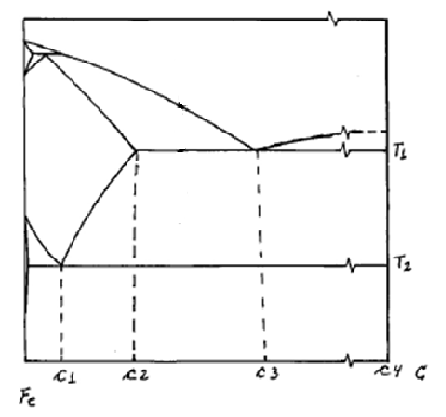 P3a
Austenita
Ledeburita
Ferrita
Perlita
Cementita
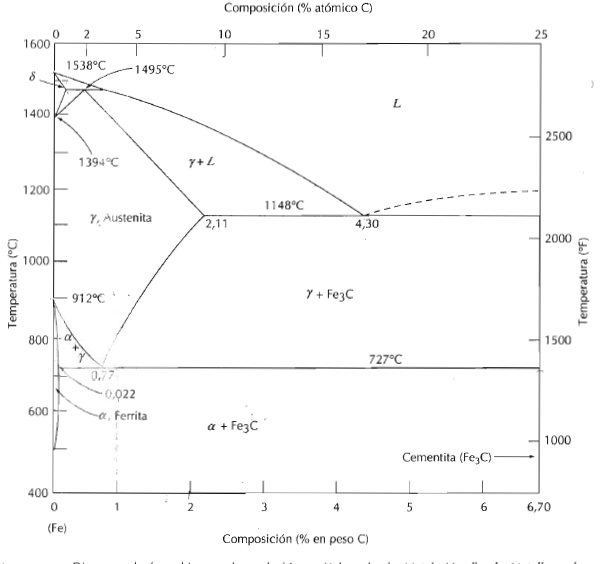 P3b
iii)
i)
ii)
iv)
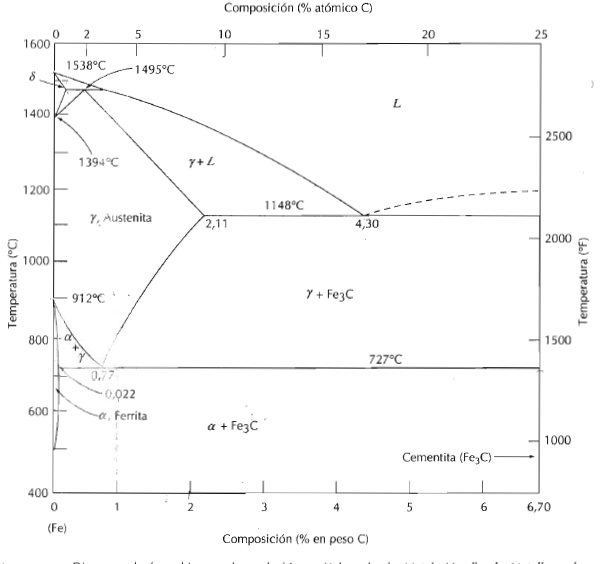 P3c,d